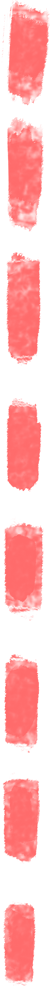 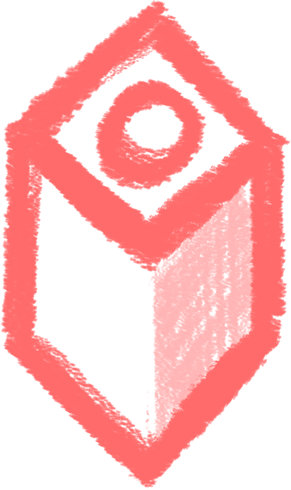 La germinazione
2
Come nasce un seme?
Ripresa dell’esperimento
Dopo almeno 5 giorni
Osservo i dati…
Sono congruenti tra di loro?
Valori rilevati
Come si comporta il seme?
Quali sono le condizioni adeguate?
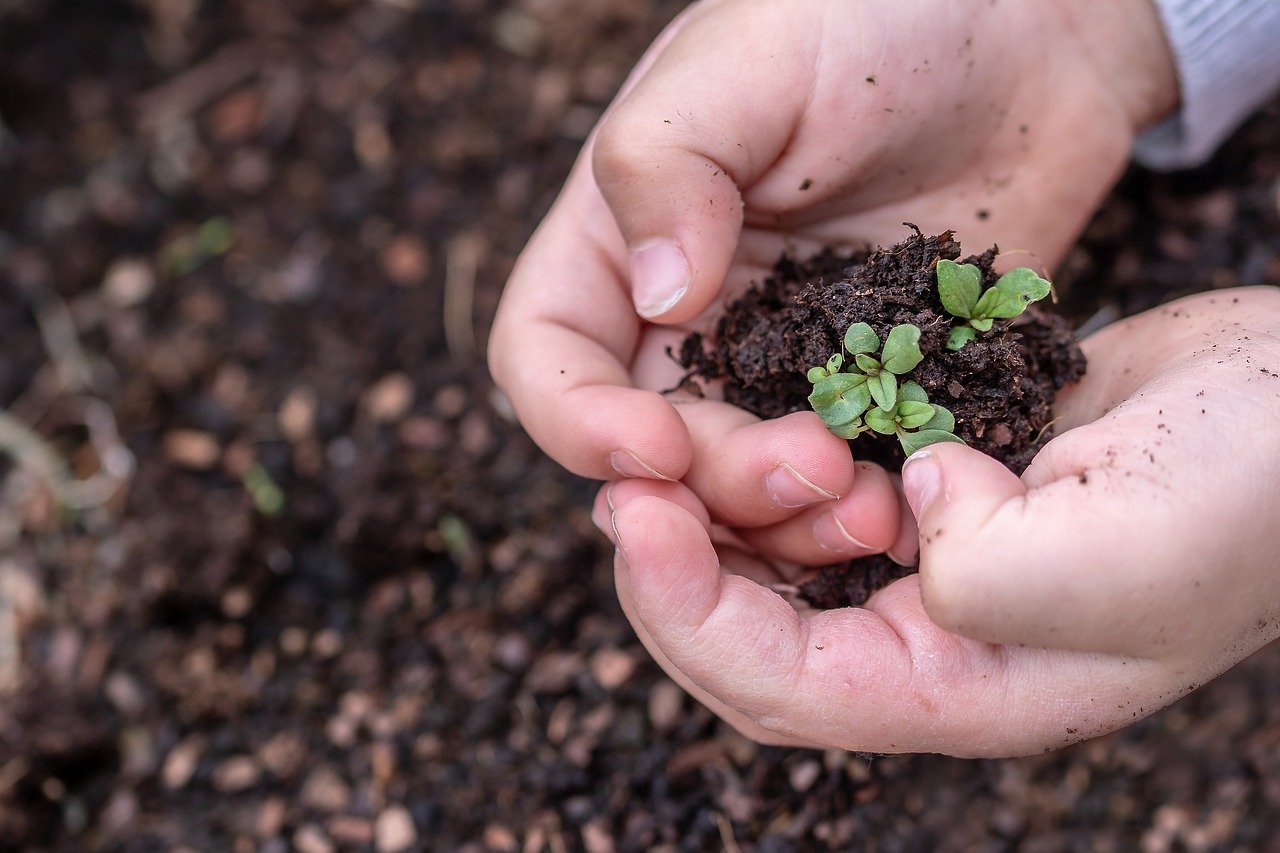 La germinazione
Si verifica quando il seme ha delle condizioni ambientali adeguate:
Acqua
Ossigeno
Temperatura
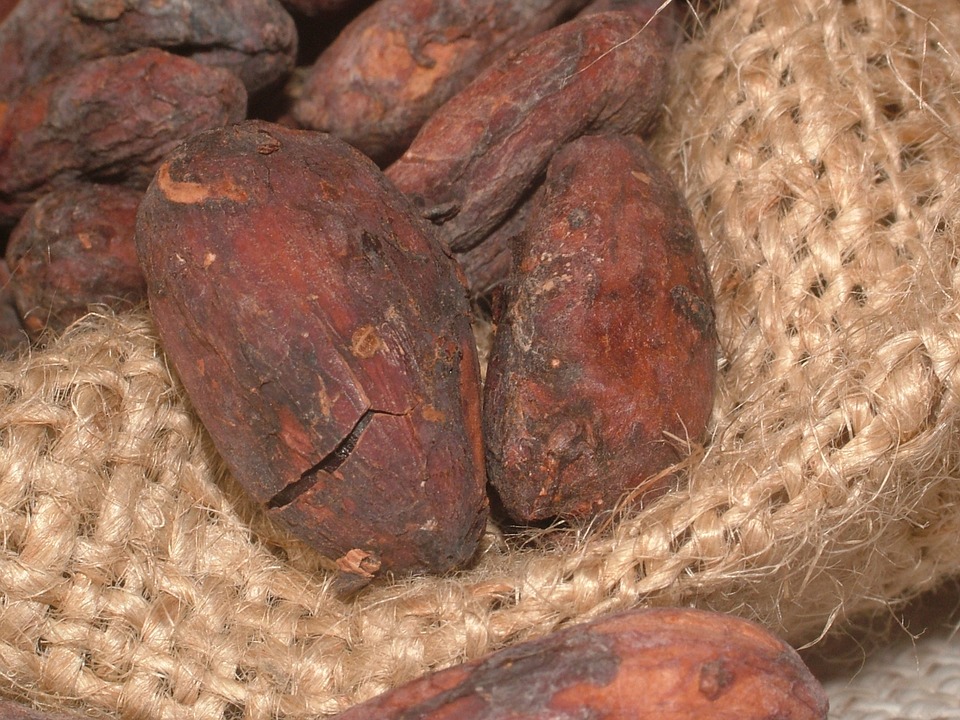 Le riserve nutritizie latenti
Quali sono le riserve del seme in fase latente?
Come si «risveglia» un seme?
Come può il seme assorbire rapidamente l’acqua?
Come si garantisce una crescita adeguata?
Risposte
________________
.______________________
E ora?
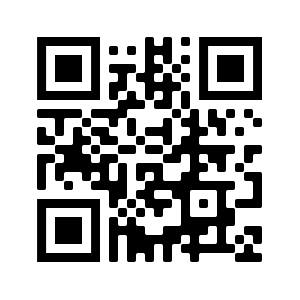 Per approfondire
Video
. . .
Documento di approfondimento sul sito web